Premeny látok
1748
1774
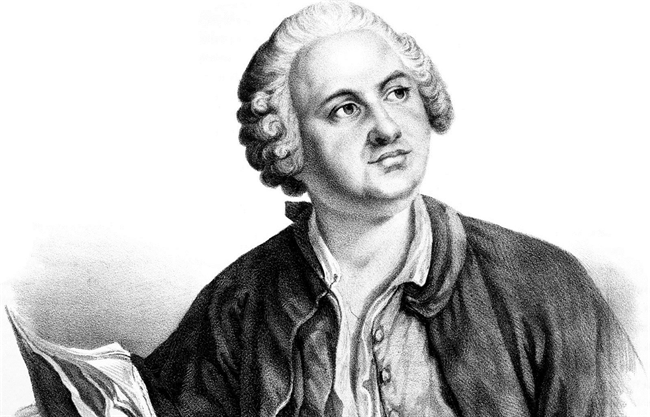 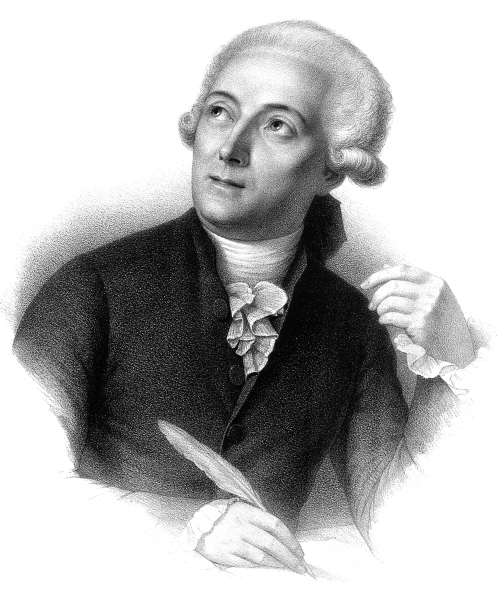 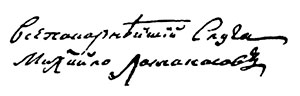 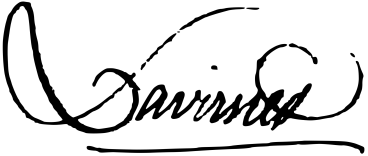 Zákon zachovania hmotnosti pri chemických reakciách
Reakcia modrej skalice a sódy
Pomôcky a chemikálie: 
	väčšia kadička, menšia kadička, odmerný valec, laboratórne váhy, roztok modrej skalice (5%), roztok sódy (5%)
Postup: 
Na laboratórne váhy položíme väčšiu kadičku so 100 ml roztoku modrej skalice a menšiu kadičku s 25 ml roztoku sódy, hmotnosť zapíšeme.
Menšiu kadičku vylejeme do väčšej, položíme ju späť na váhy, pozorujeme chemickú reakciu a hmotnosť opäť zapíšeme.
Zapíšeme výsledky pozorovania.
Reakcia modrej skalice a sódy
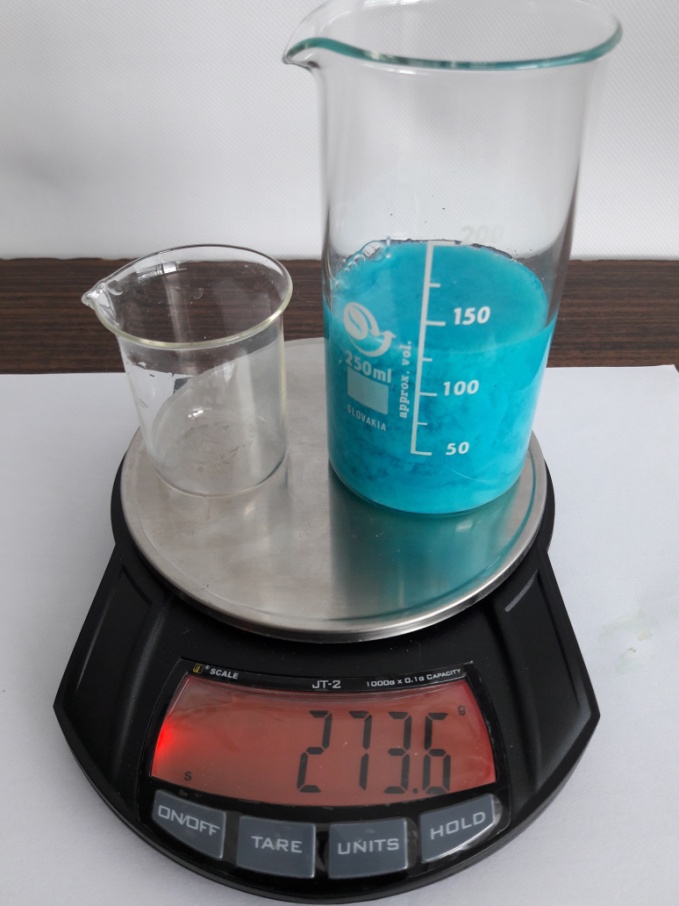 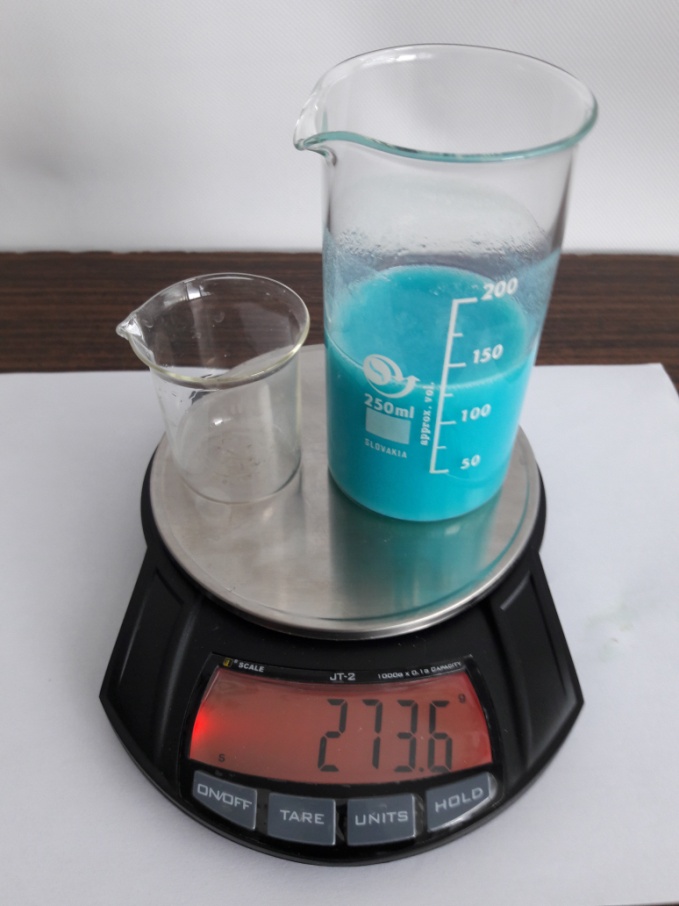 Reakcia modrej skalice a sódy
Hmotnosť reaktantov (s nádobami) = 273,6 g
Hmotnosť produktov (s nádobami) = 273,6 g
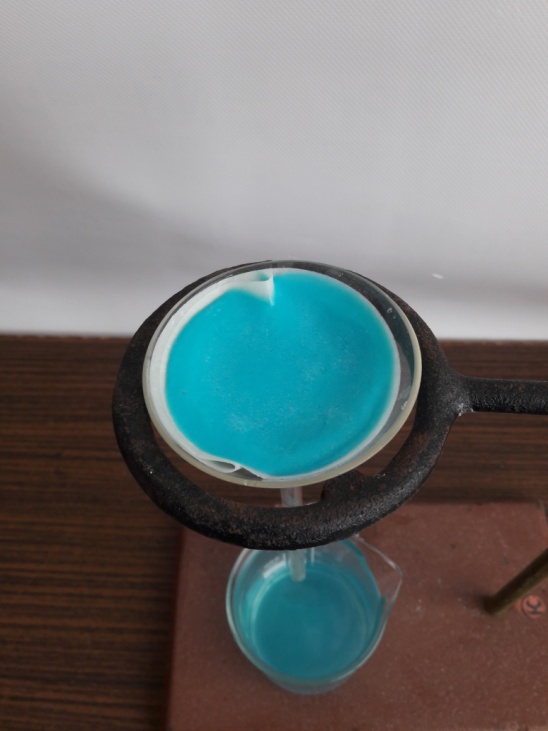 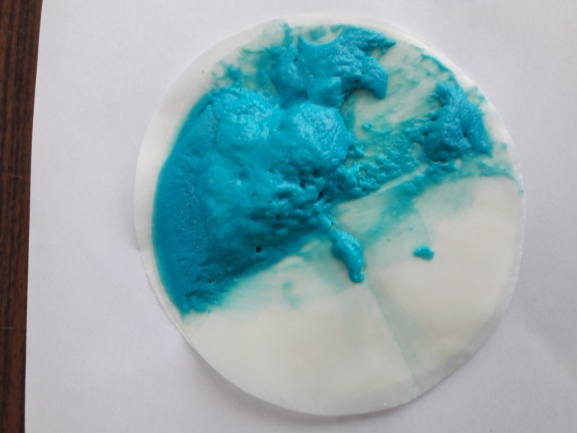 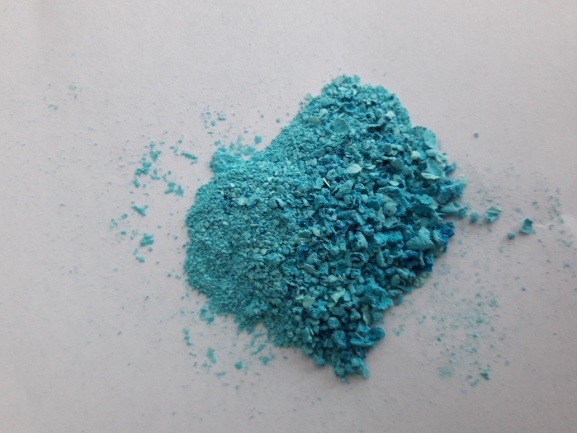 Tuhý produkt na filtračnom papieri
Vysušený tuhý produkt
Filtrovaný produkt
Zákon zachovania hmotnosti
Pri každej chemickej reakcii platí tento zákon:




Dokázali to: Lomonosov a Lavoisier

Nie vždy to však vieme vážením dokázať. 
Ak vzniknú plynné produkty, ktoré uniknú, tie nevieme odvážiť, ak ich nezachytíme.
Napr. šumivý celaskon a voda /oxid uhličitý uniká do vzduchu/
Hmotnosť všetkých reaktantov sa rovná hmotnosti všetkých produktov.
Zaujímavosti:
Sóda – reaktant z nášho pokusu má názov uhličitan sodný.
Je to látka, ktorá sa používa aj na zmäkčovanie tvrdej vody napríklad pri praní bielizne, v mäkkej vode sa perie lepšie.

Tuhý produkt z nášho pokusu je súčasťou 
	zelenej vrstvy napríklad na medených 
	strechách kostolov, katedrál,...
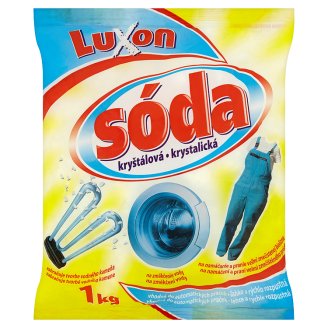 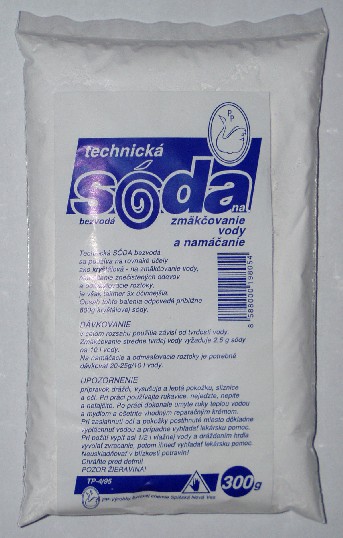 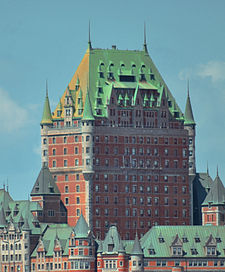 Ďakujem za pozornosť!
Zdroj obrázkov: vlastný archív, internet